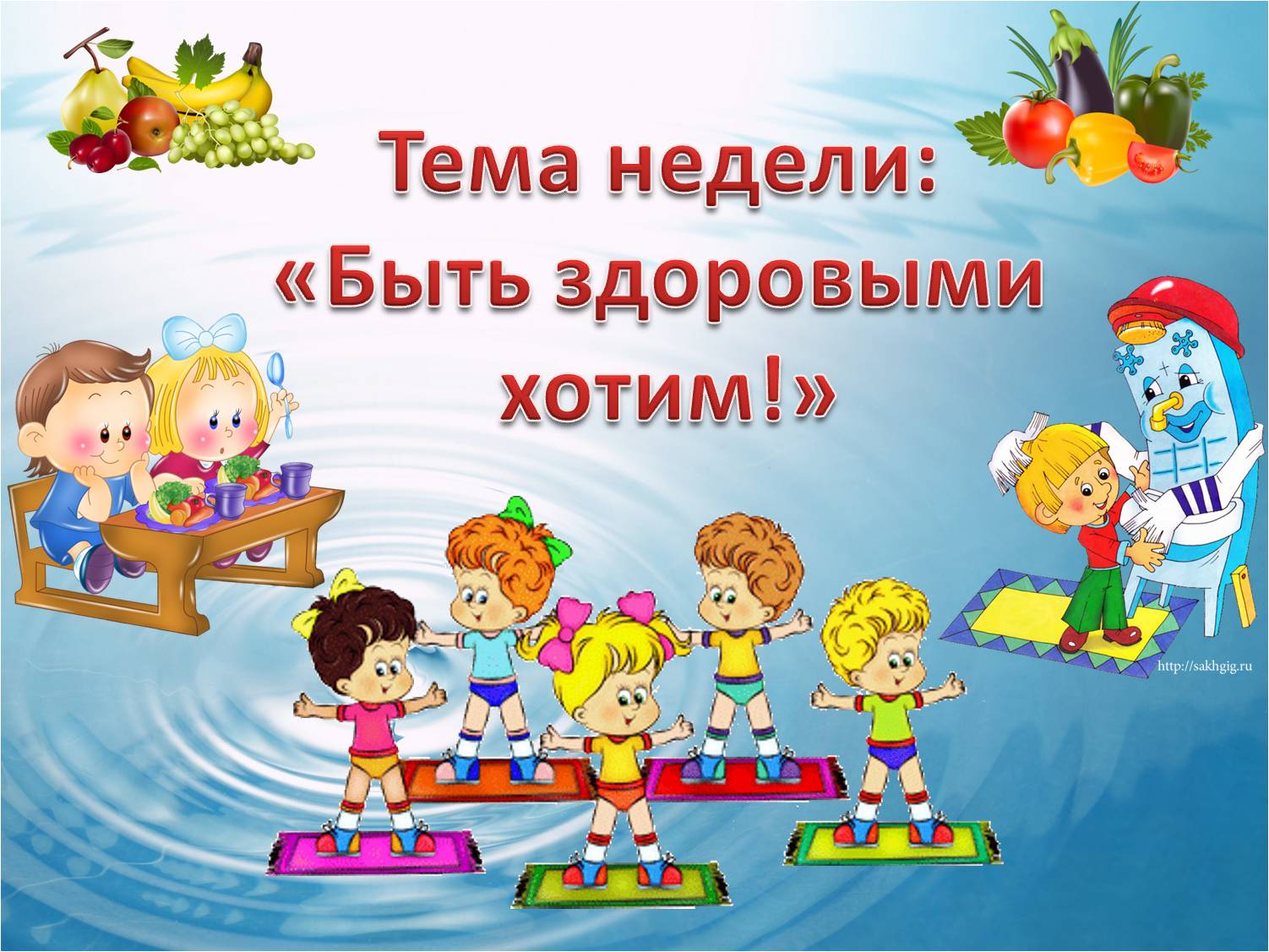 Муниципальное бюджетное дошкольное учреждение детский сад № 7 «Сказка» городского округа город Мантурово Костромской области
В подготовительной к школе группе А «Колокольчики»
воспитатели Шведова Т. В. Черепенина Н.С.
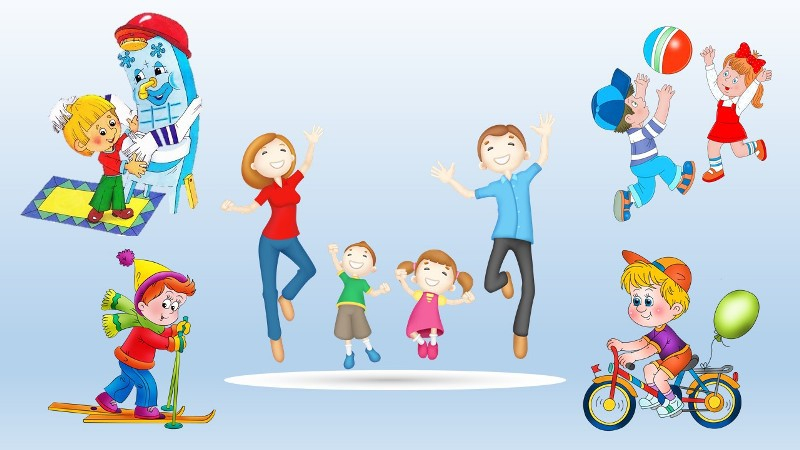 С понедельника у нас 
неделя здоровья в саду
началась
Витаминка к детям пришла, 
фрукты и овощи им принесла.
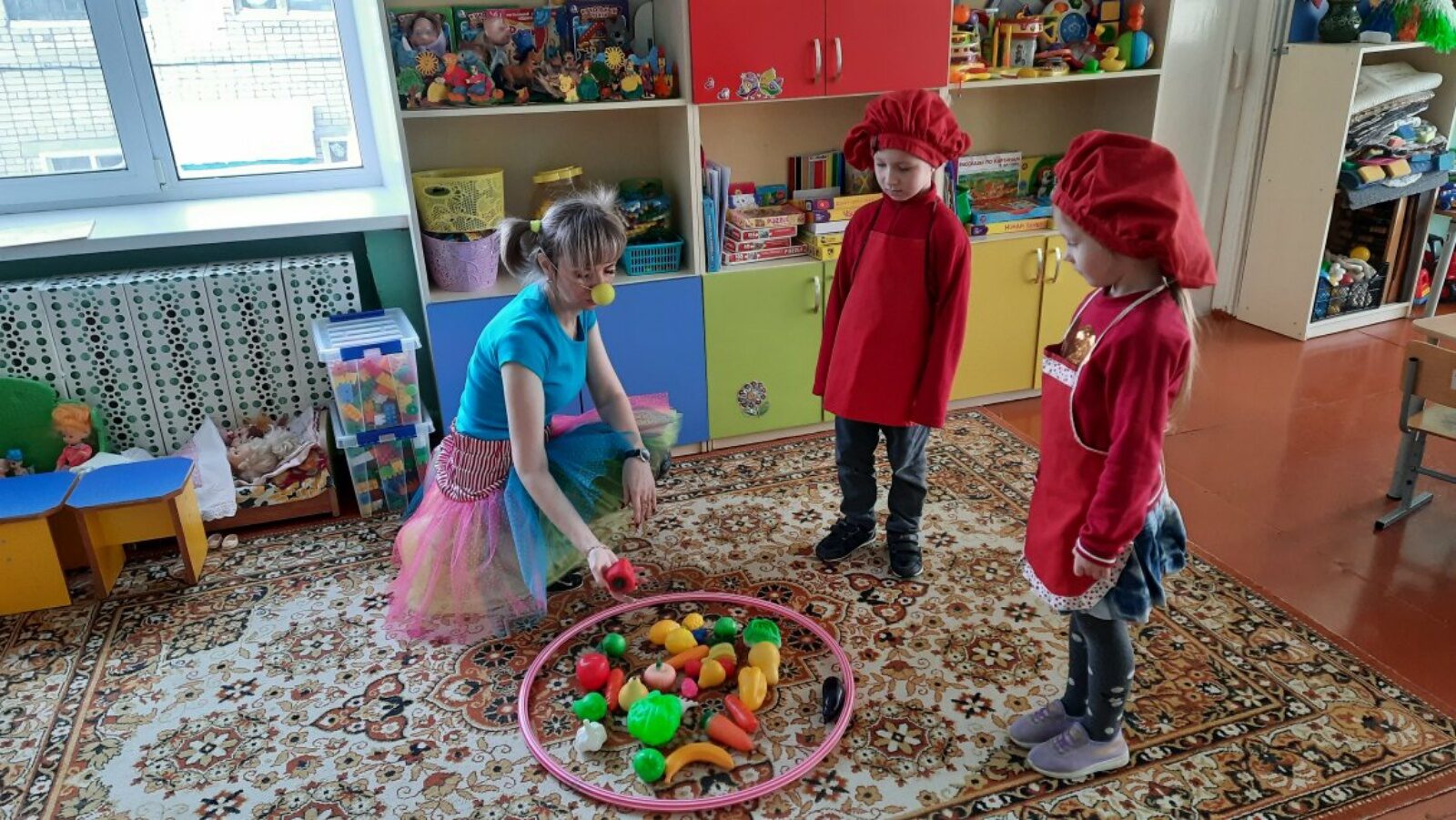 Сварили мы суп и компот приготовили.
 В чём витамины, все вместе усвоили.
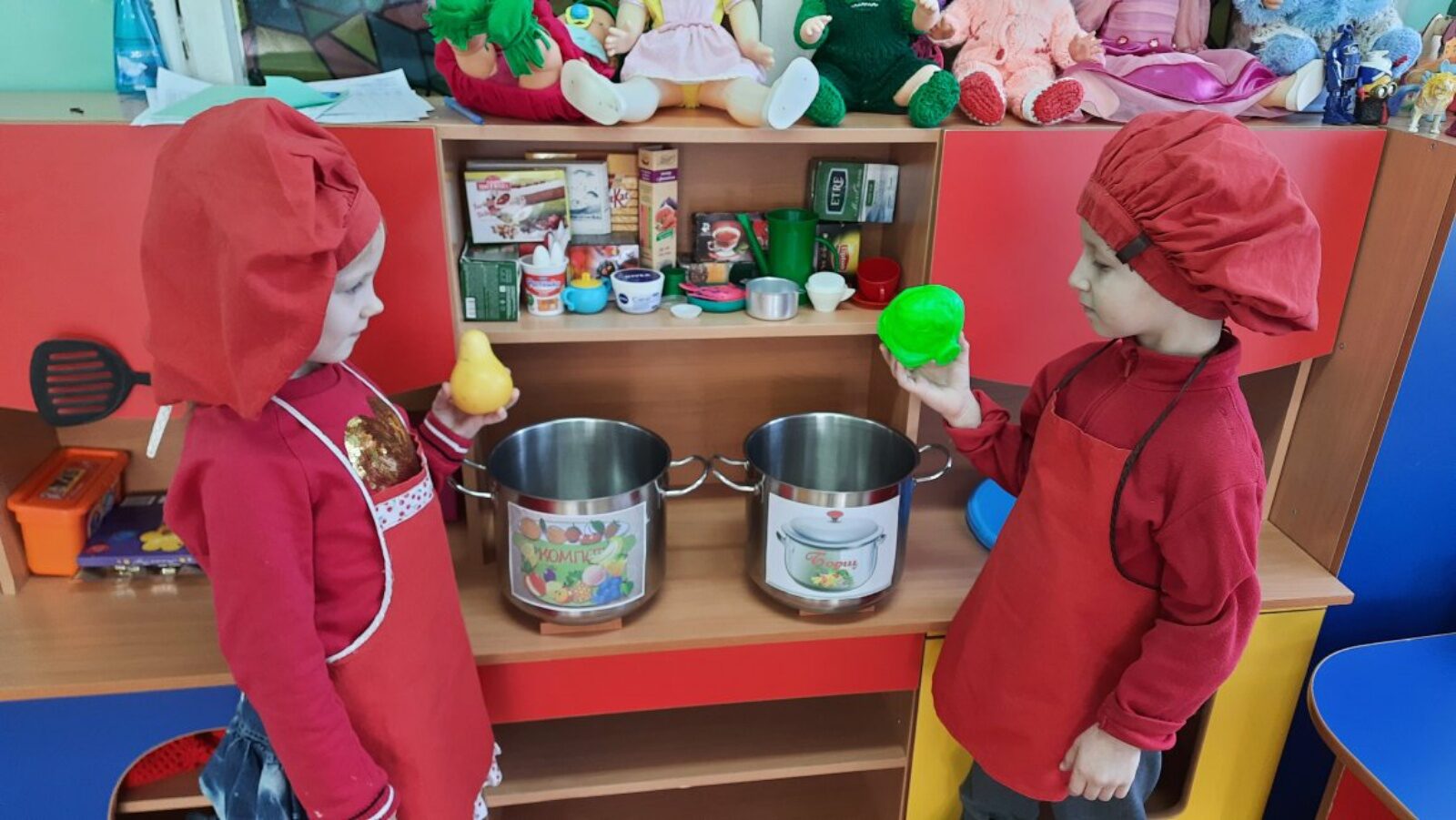 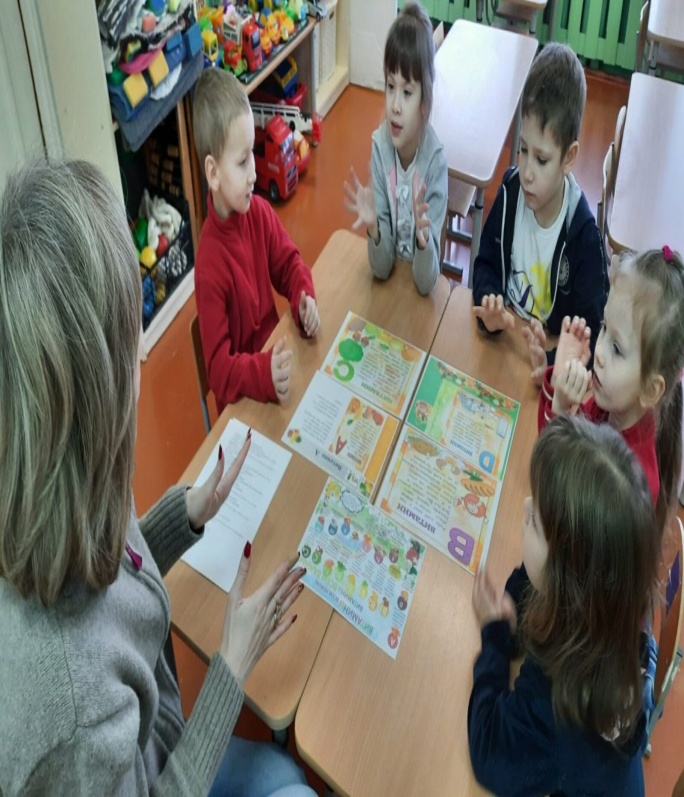 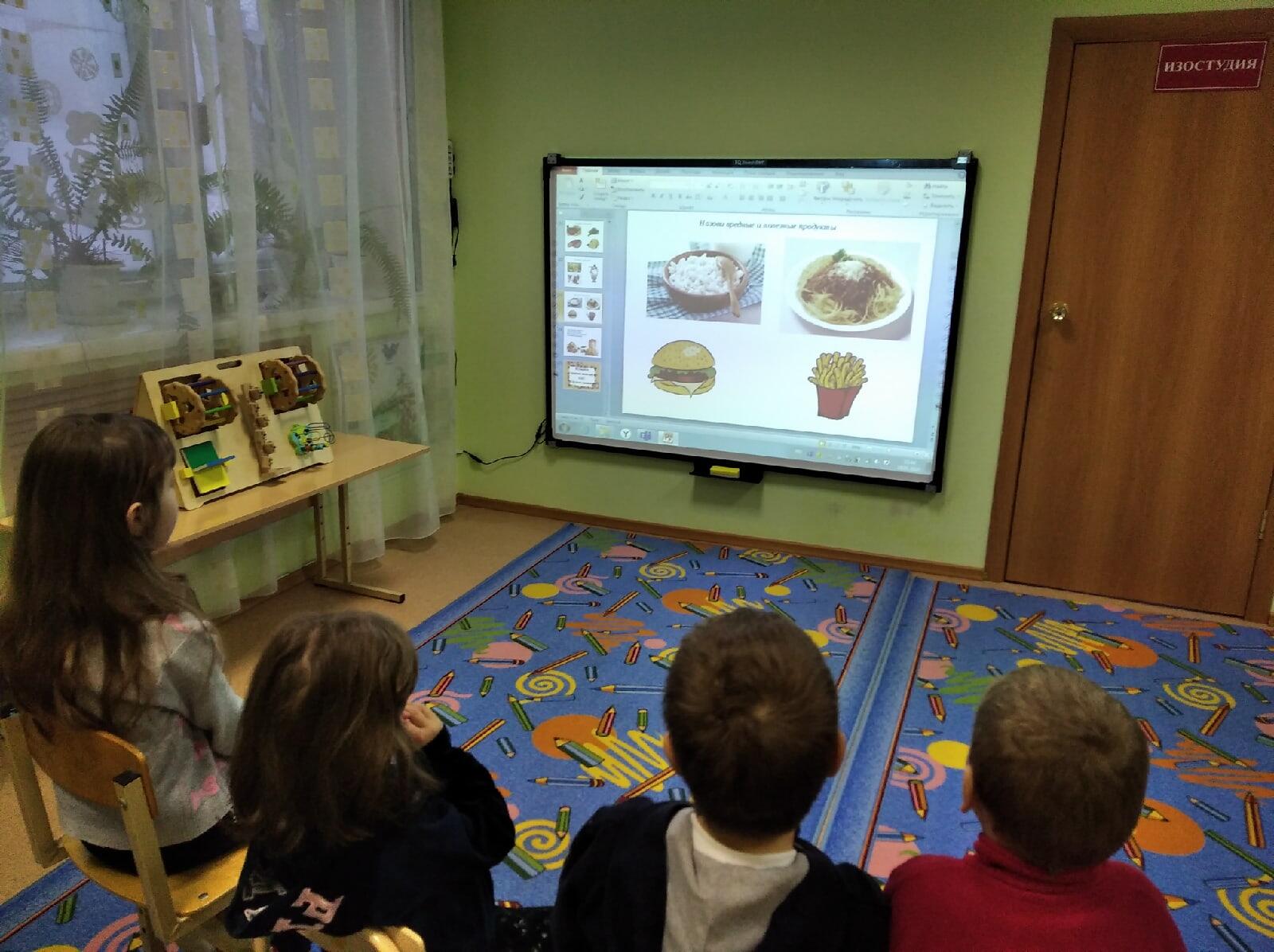 Фрукты и овощи на ощупь узнали.
 Затем презентацию нам       показали.
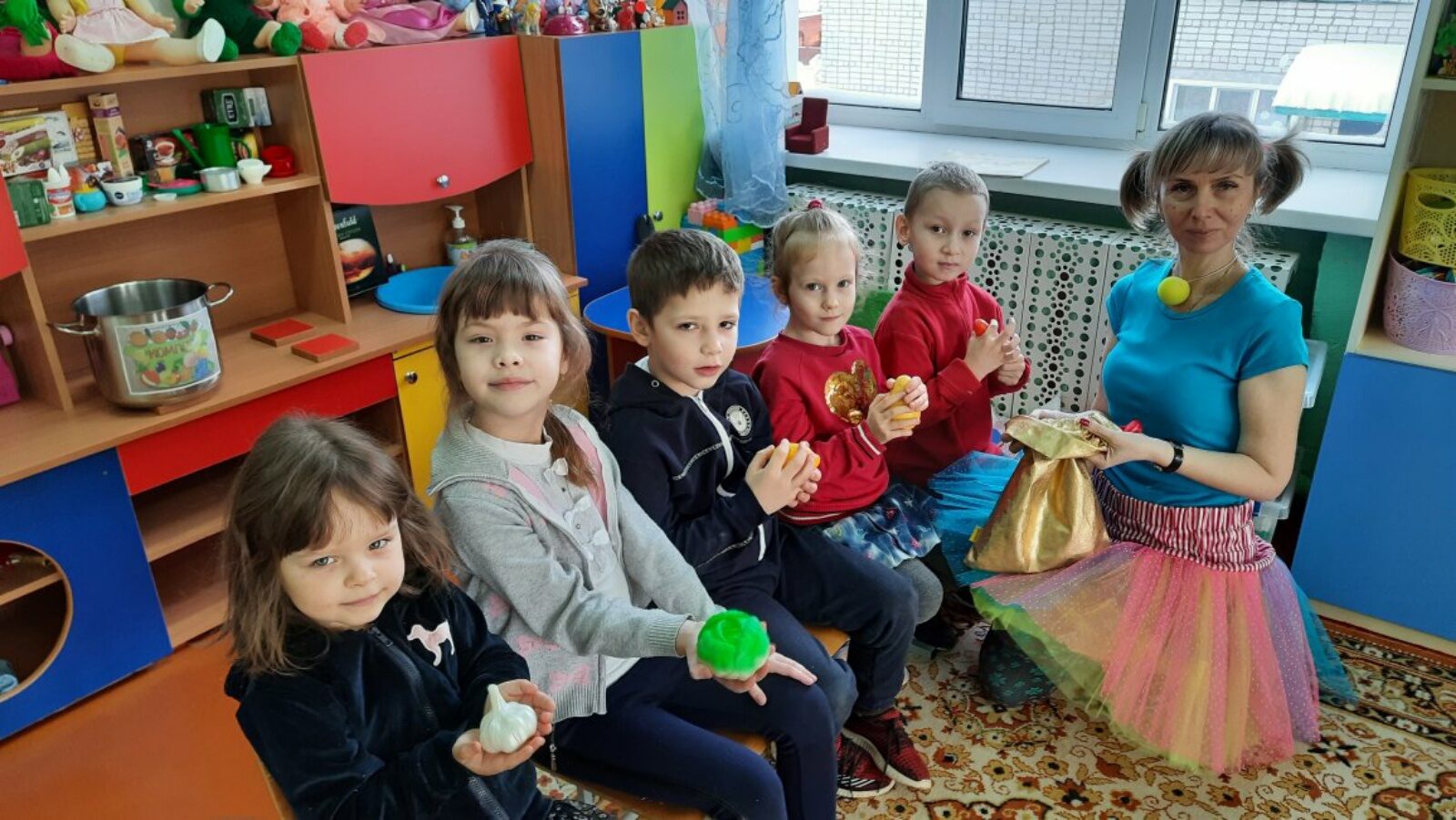 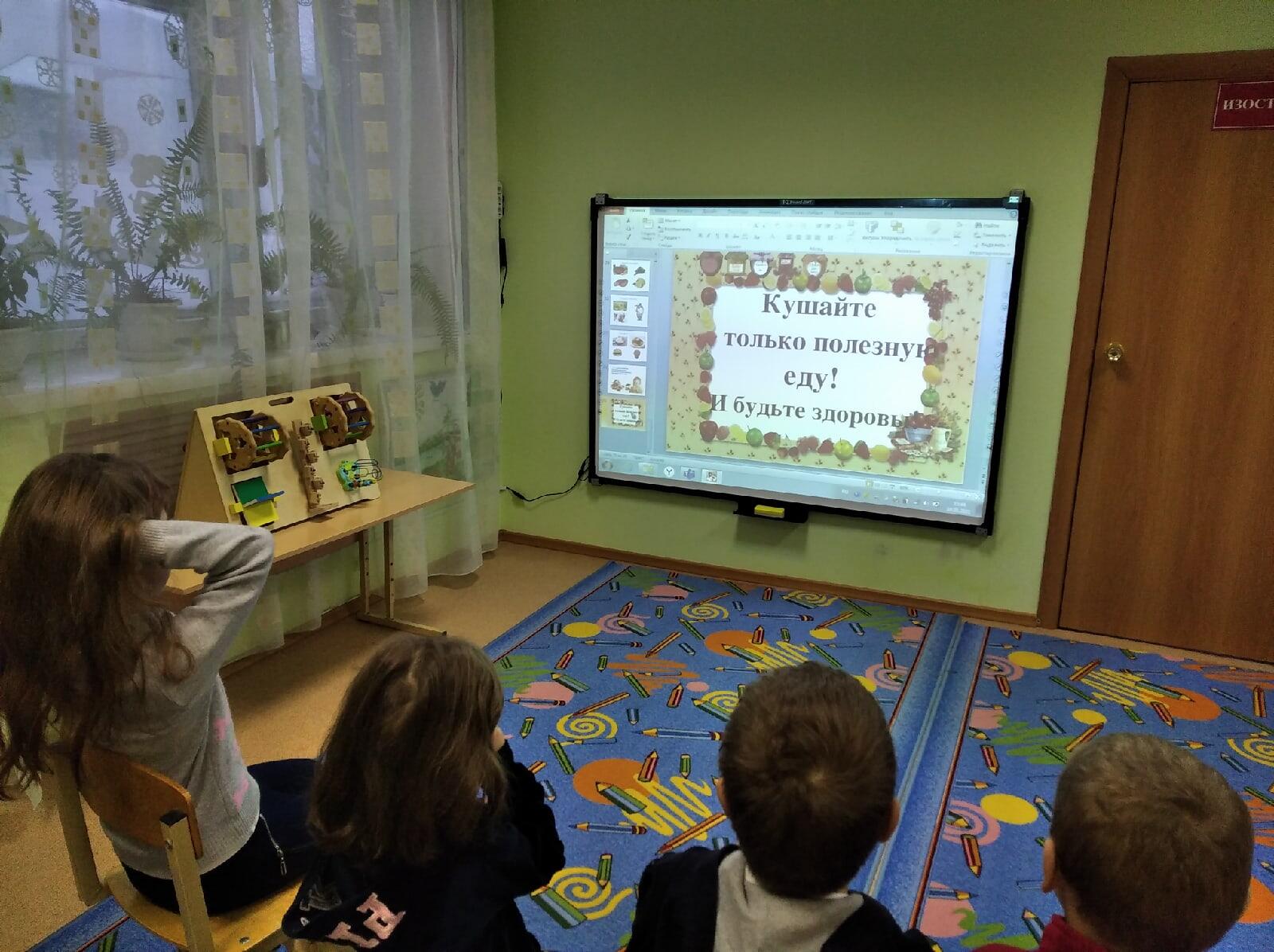 Во вторник читали про Айболита.
Зверей пожалели, решили  помочь им.
И вот Айболит уже не один.
Помощников вмиг мы ему смастерим!
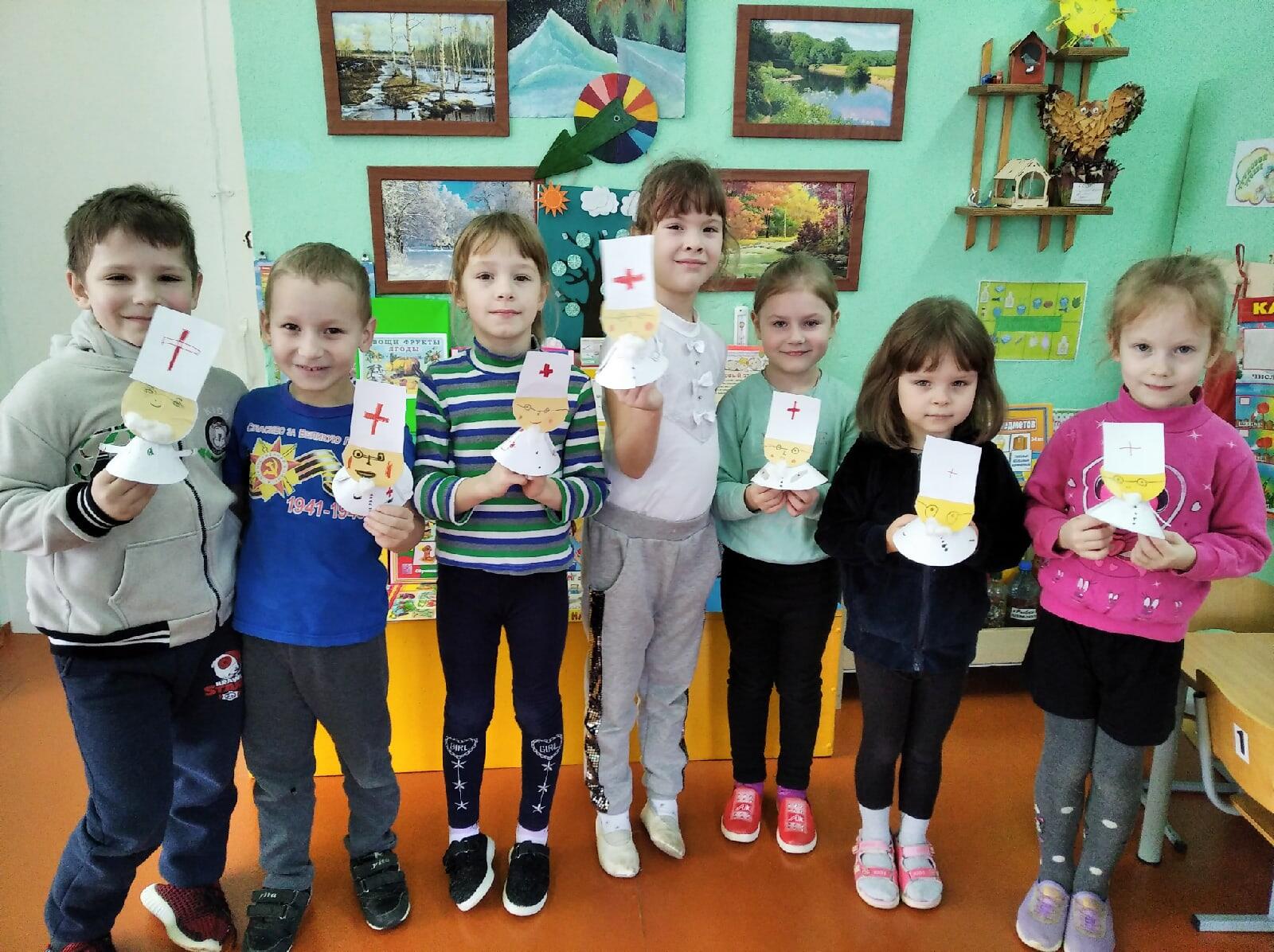 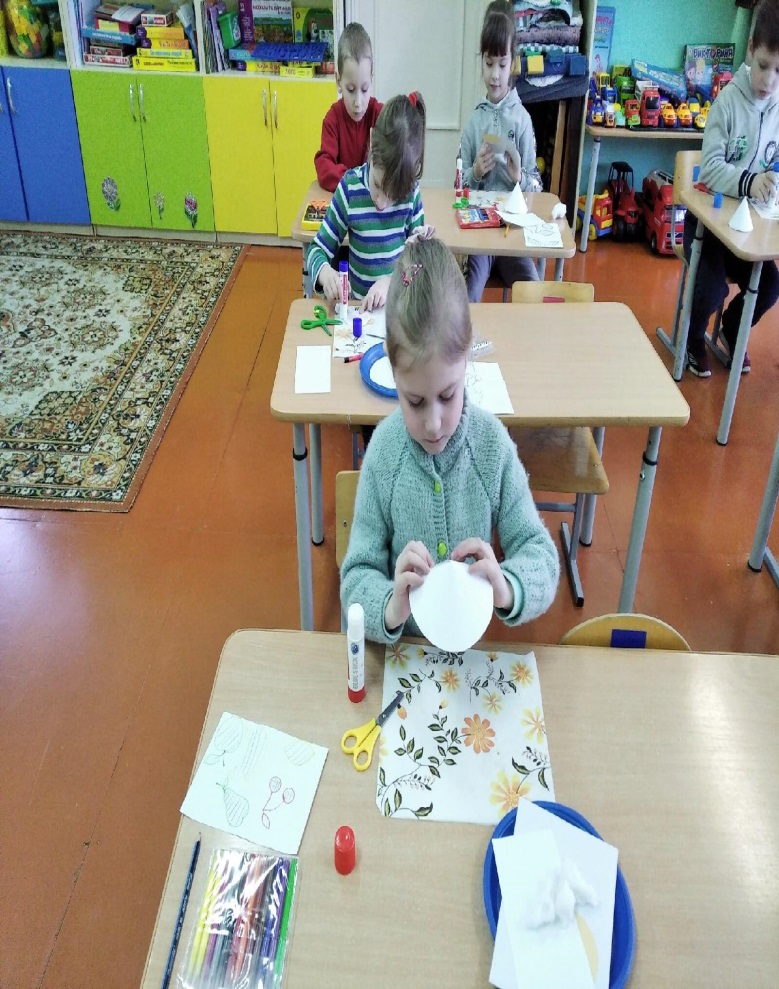 В среду из снега фигуры лепили,
Ёлочку сделали, пещеру прорыли,
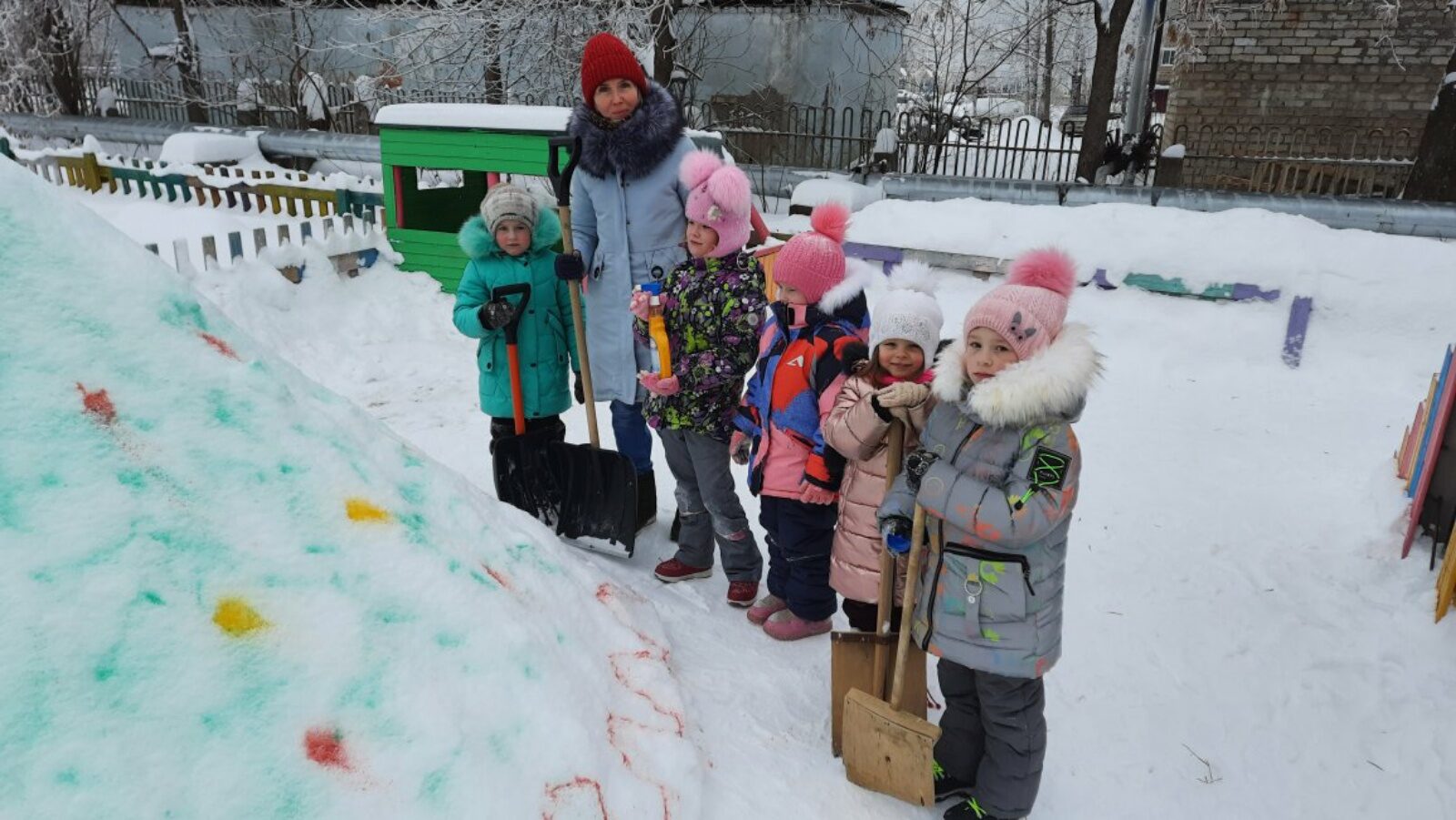 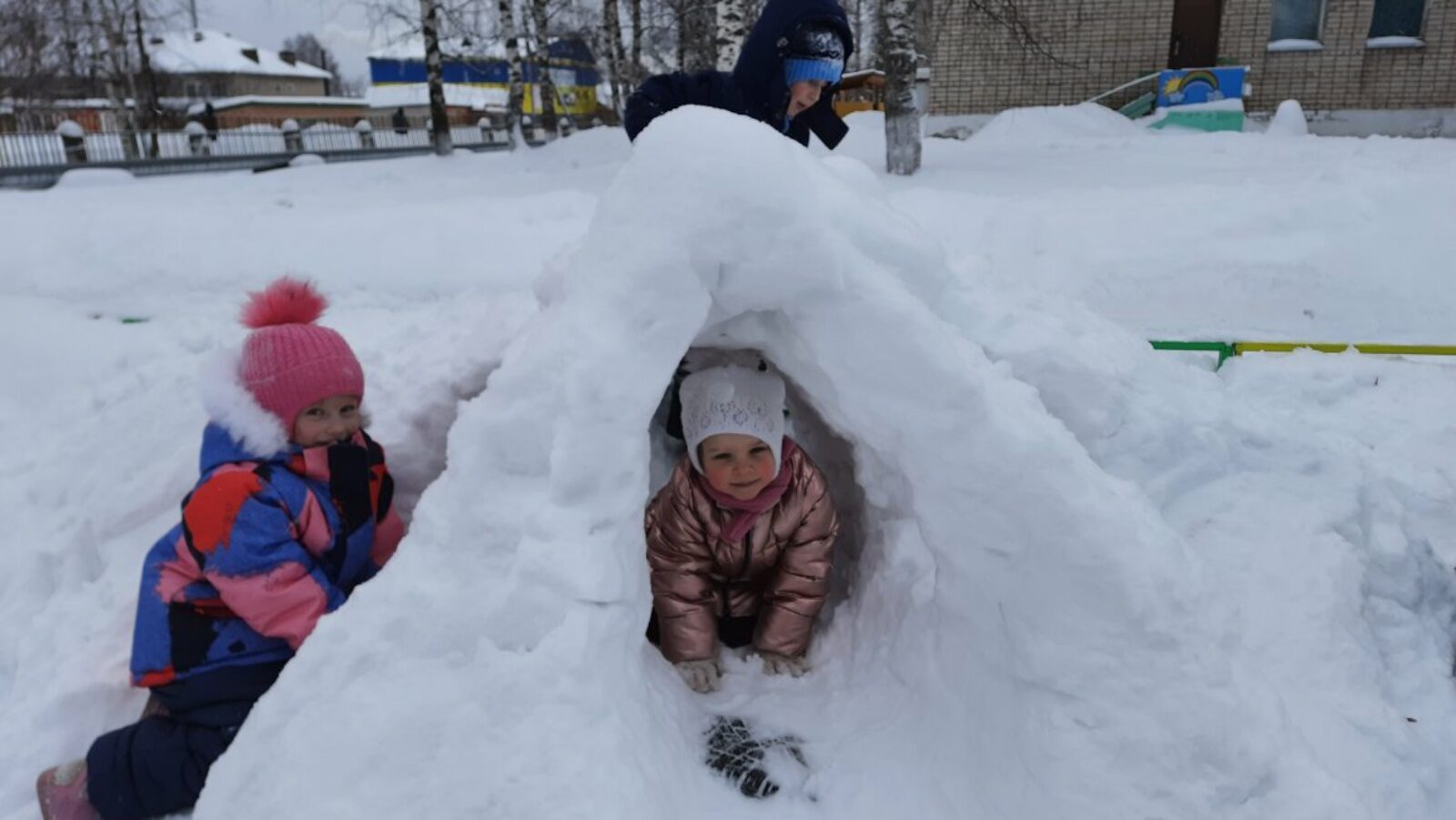 С горки, на лыжах мы покатались.
Весёлые в сад на обед возвратились!
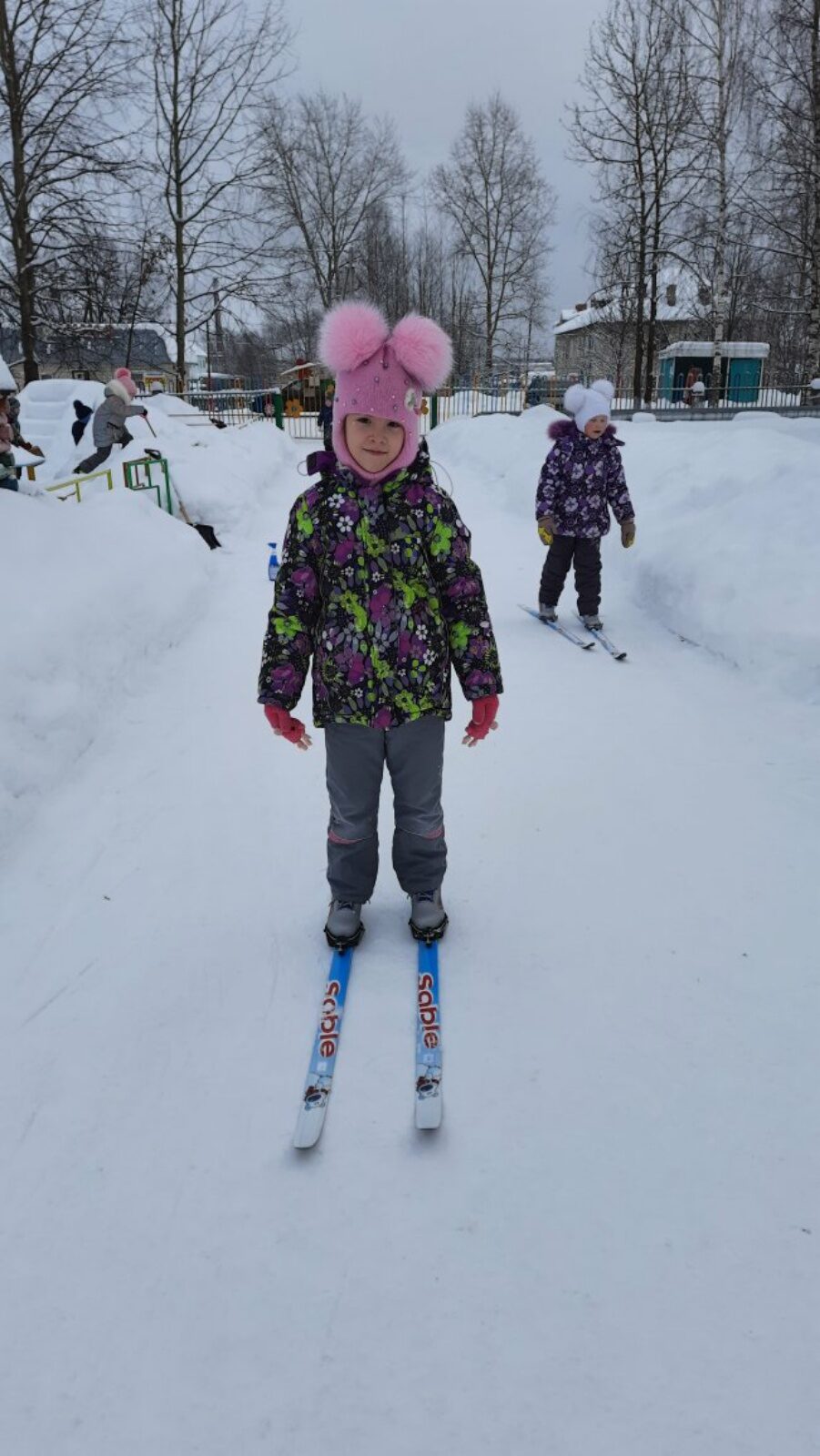 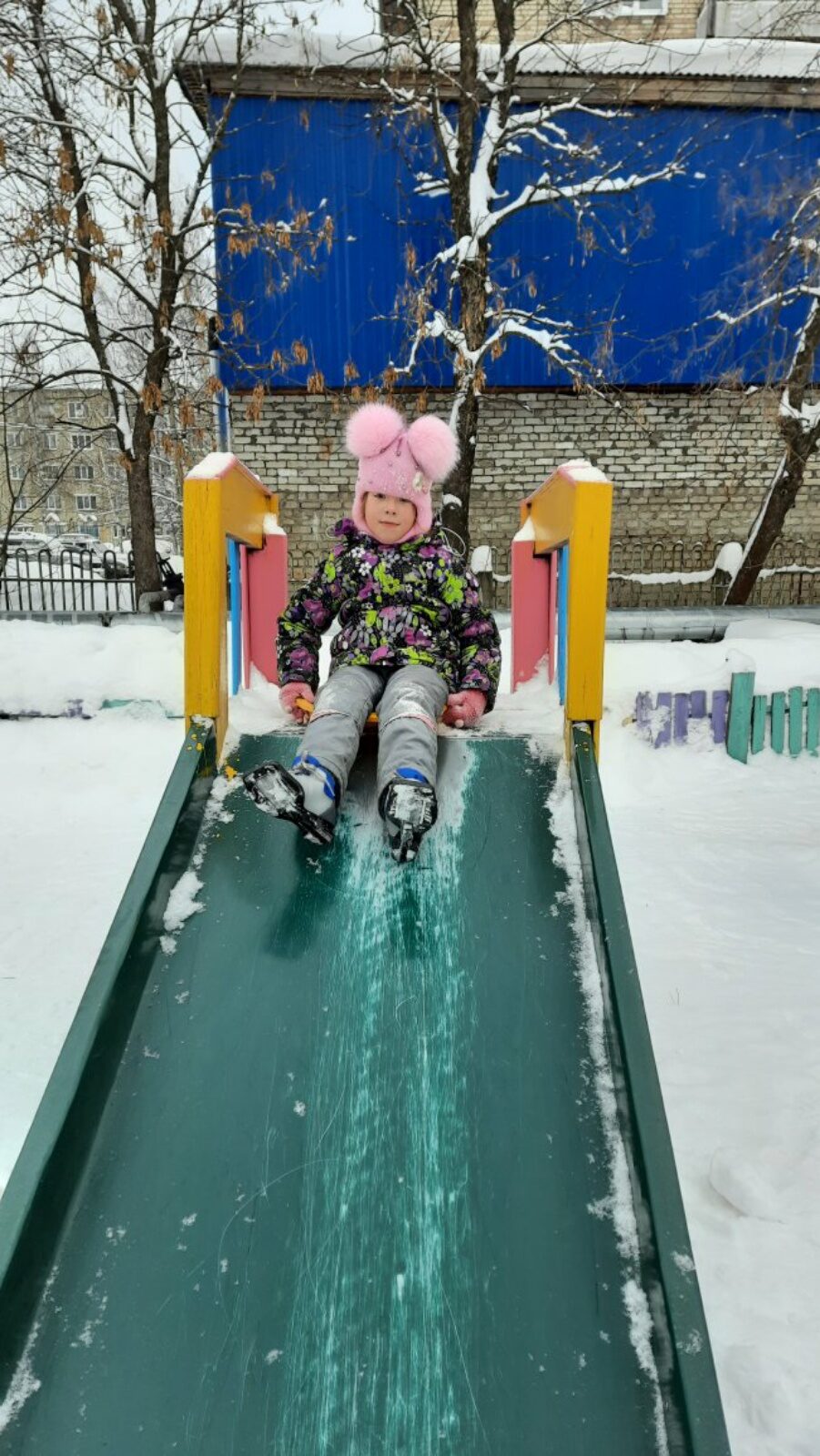 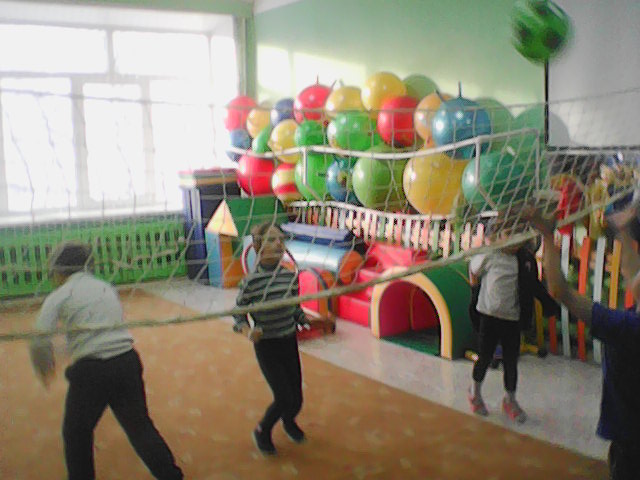 В четверг в волейбол 
нас учили играть.
Мяч через сетку друг другу кидать
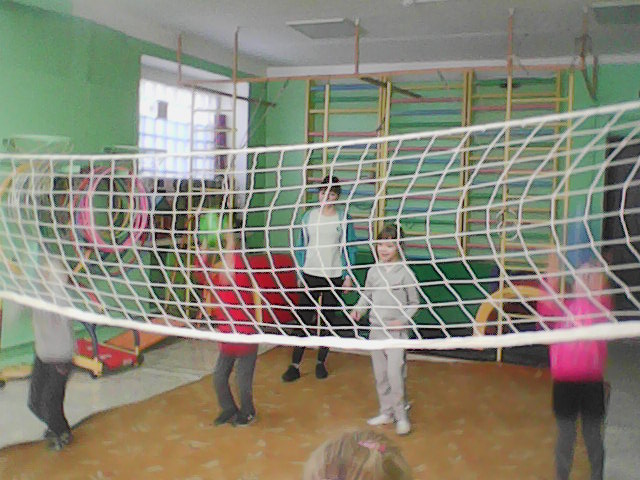 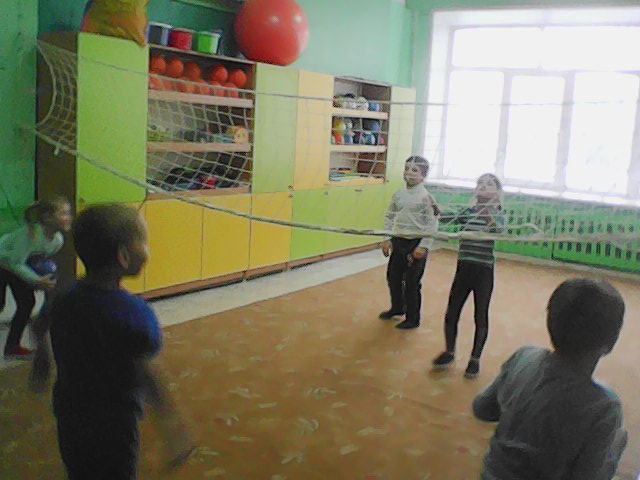 А в пятницу дружно мультфильм посмотрели  о личной гигиене.
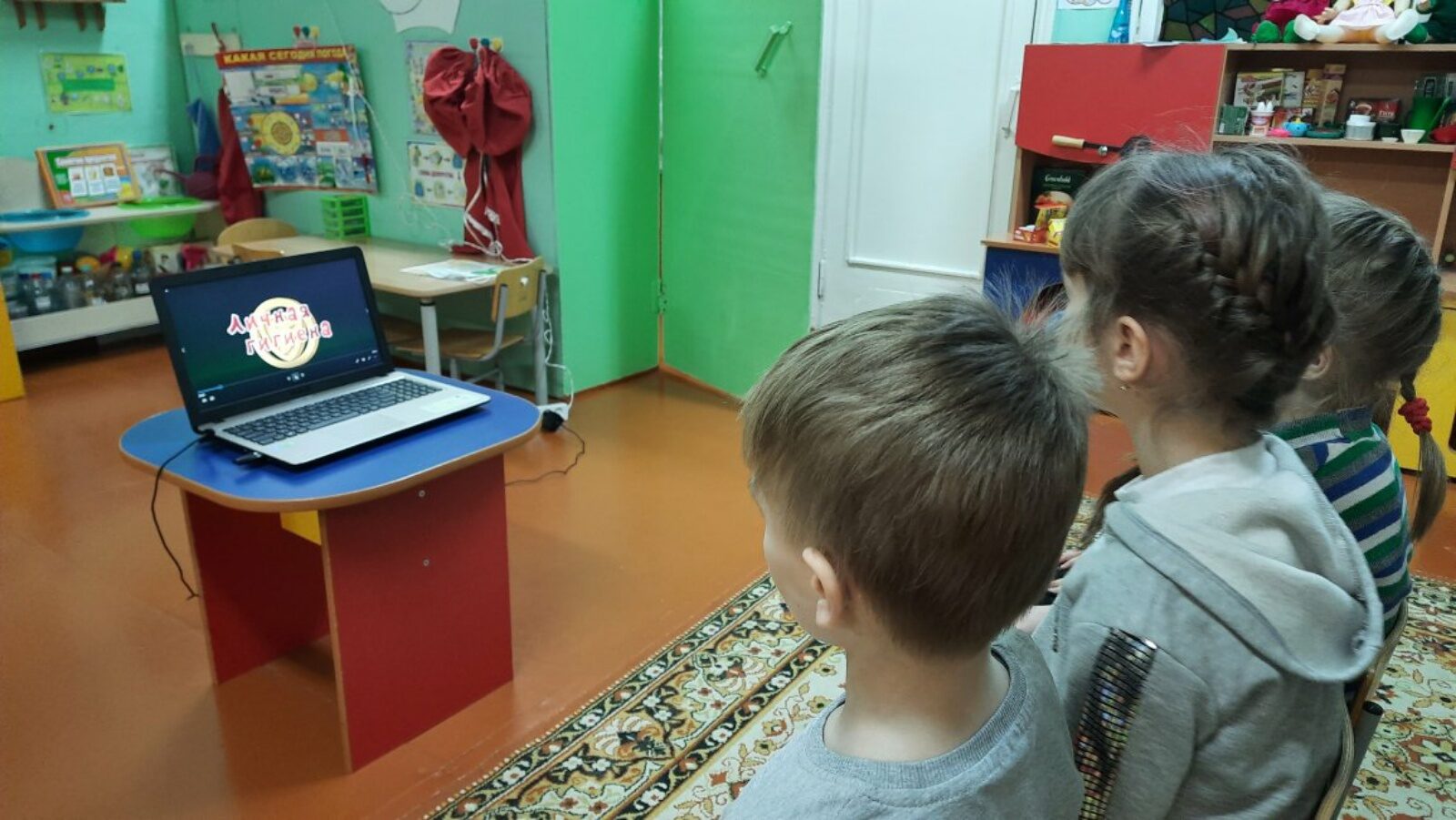 Всю неделю мы зарядку и массаж делали, по дорожкам ходили, в игры играли, заданья выполняли, лепили, читали и рисовали.
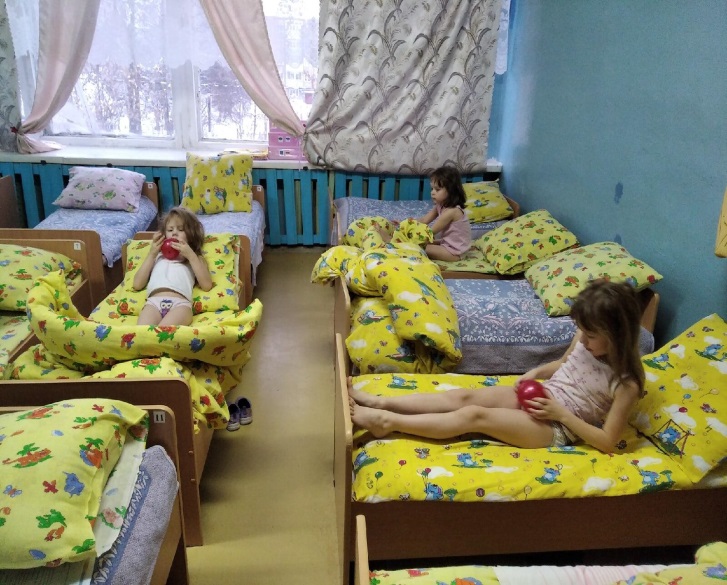 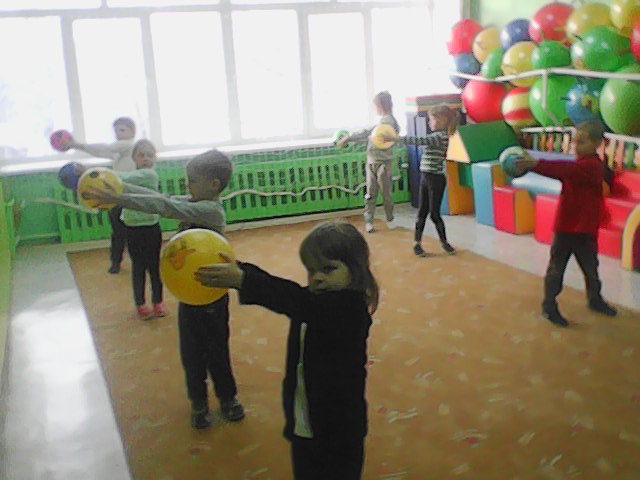 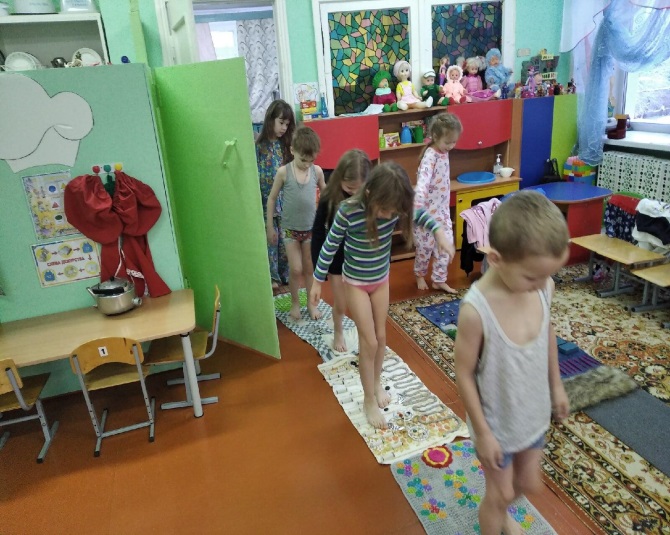 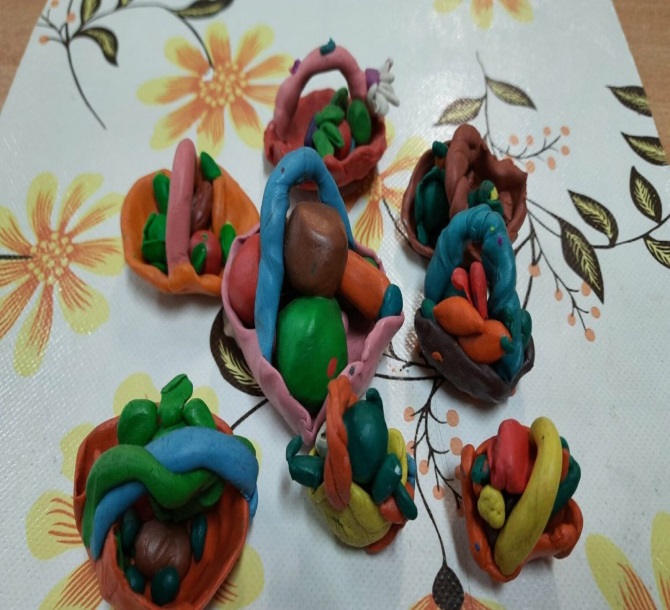 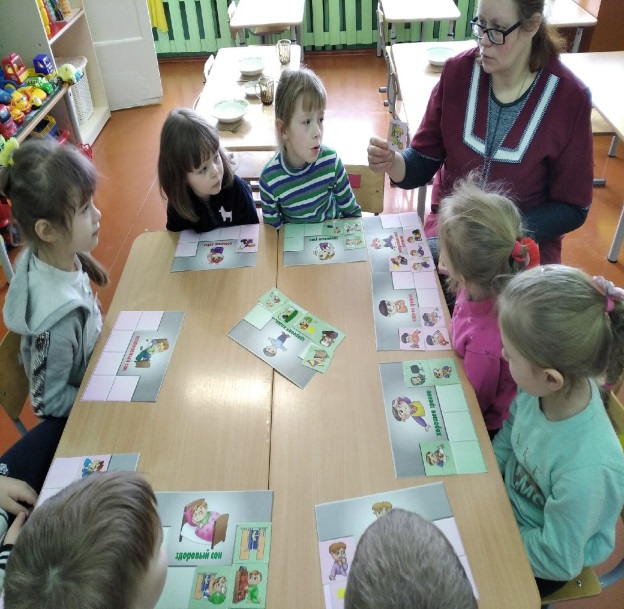 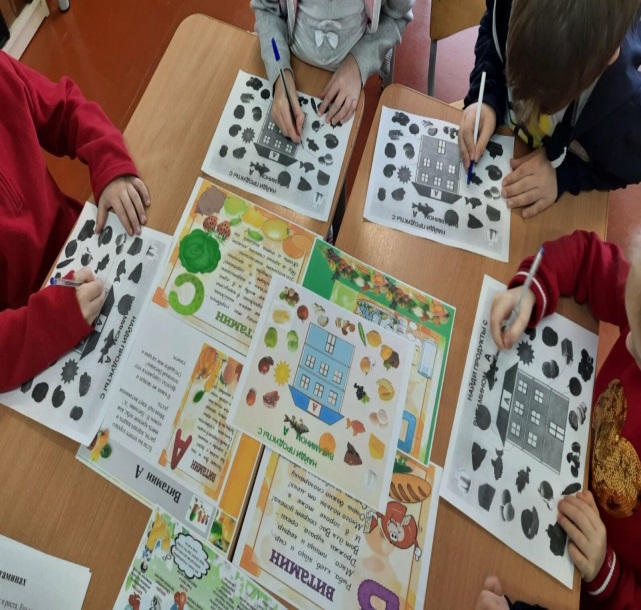 И про родителей не позабыли. 
Для них информацию мы разместили.
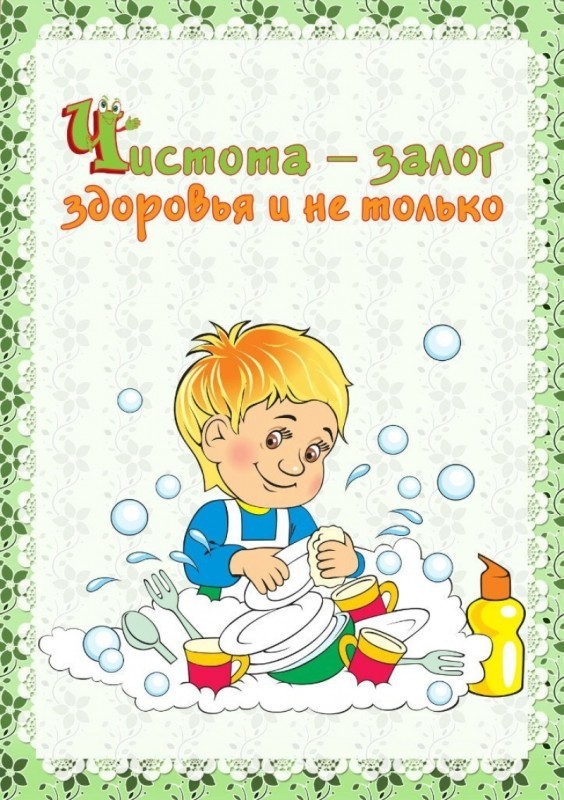 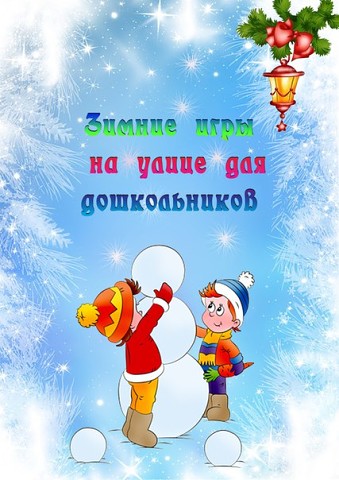 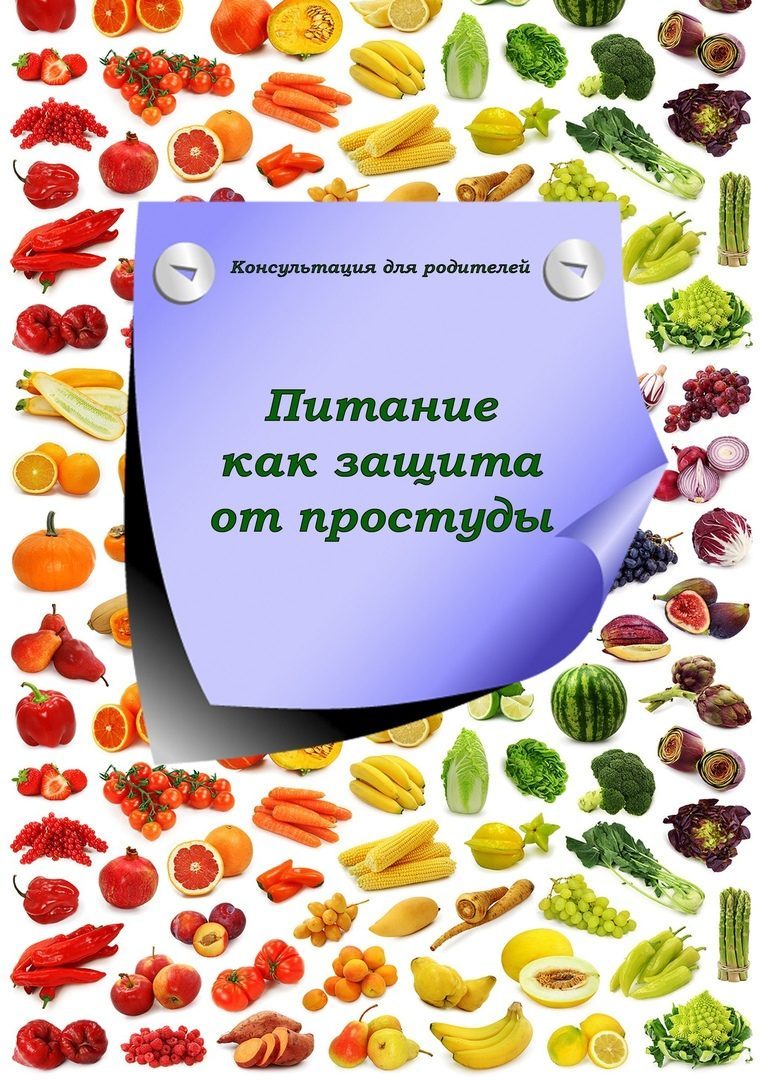 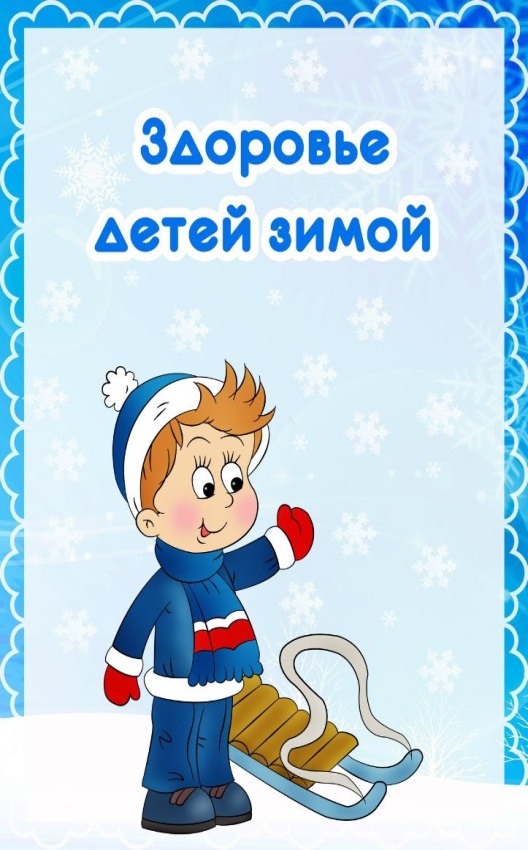 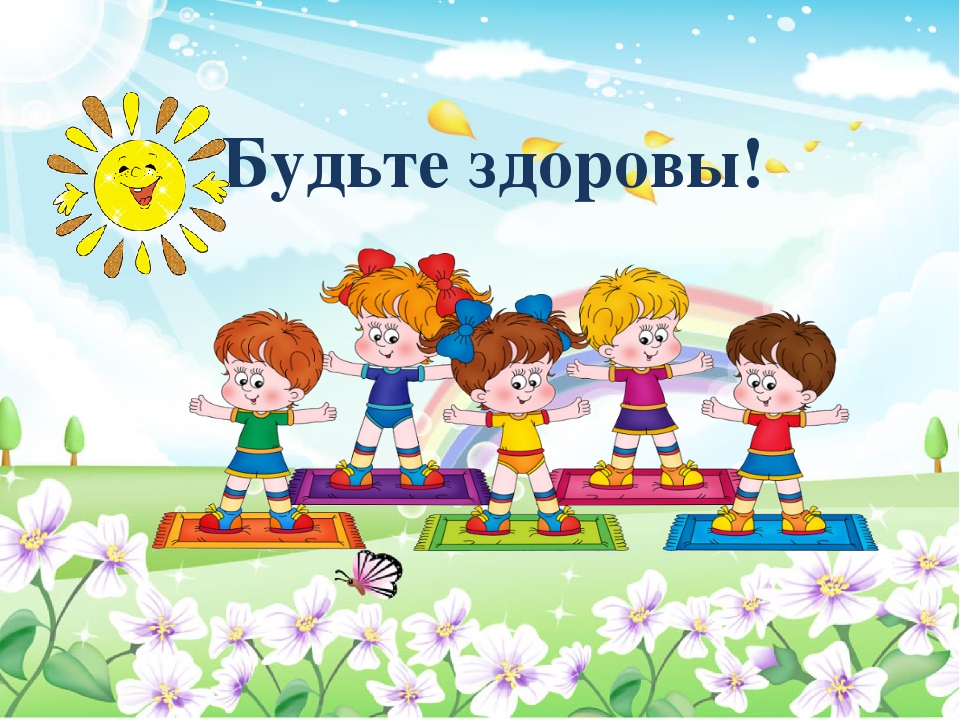 Спасибо за внимание